Politická ekonomie médií
Monika Metykova
m.metykova@sussex.ac.uk; 32153@mail.muni.cz
Kdo? Kde? Kdy?
Sylabus 
Studijní materiály
Termíny
Jaká příprava?
Jeden text týdně – povinná četba – k dospozici v IS studijní materiály. Texty jsou v AJ. 
Jiná příprava: 
Seminář 9: Výzkum komodit a mediálních organizací 
V tomto semináři aplikujeme své znalosti z kurzu na konkrétní příklady komodit a mediálních organizací nebo korporací. Cílem semináře je objasnit parametry pro závěrečnou seminární práci. Pro tento seminář není zadaná žádná nová četba, zamyslete se ale nad  vhodnými mediálními komoditami a organizacemi/korporacemi.
Účast
Všechny materiály jsou k dispozici v IS. 
Pokud se semináře neúčastníte a máte otázky nebo nejasnosti, dejte mi prosím vědět.  
Pokud se neúčastníte dvou setkání, není problém, ale pokud vymeškáte víc, dejte mi vědět a domluvíme se na náhradě.
Jak budou semináře probíhat
Povinná četba pojednává o klíčových teoriích, často se jedná o shrnutí, v semináři probereme klíčové argumenty a pak je budeme aplikovat. Také nabídnu shrnutí tezí doporučené literatury. 
Budu vás žádat o vyhledávaní dat, příkladů apod. v seminárních diskusích v menších skupinách.
Co dalšího?
Diskuse - kontroverze není problém, ale s respektem
Pozdní příchod lepší než absence. 
Příklady, zkušenosti, znalosti z jiných předmětů jsou vítané
Krátké prezentace?
Citace z textů možné v angličtině
Uvítám příklady, které jsou relevantní a na které během semestru narazíte mimo akademické povinnosti
Jaké jsou podmínky pro ukončení předmětu?
Zakončení: předmět je zakončen zkouškou
Podmínky pro splnění studijních povinností:
1) Vypracování závěrečné seminární práce (70%)
2) Vypracování dílčích rozprav o vybraných klíčových tezích a představitelích politické ekonomie médií (30%)
Závěrečná seminární práce
Závěrečná seminární práce má dvě části: analýzu komodity (rozsah: 2000 slov, odkazy na literaturu a další zdroje nejsou součástí rozsahu) a profil mediální organizace nebo korporace (rozsah: 1000 slov, odkazy na literaturu a další zdroje nejsou součástí rozsahu). Odevzdání emailem 10.6. 2024 (28.6. 2024 konec zkouškového období)
Podrobné zadání je v sylabu.
Dílčí rozpravy
Rozpravy: v průběhu semestru studenti vypracují dvě krátké rozpravy: 
medailonek představitele/ky politické ekonomie médií s důrazem na jejich přínos pro tento přístup (rozsah 700 slov bez odkazů na literaturu a další zdroje). 
souhrn klíčových tezí nebo empirických zjištění odborného textu, který je v seznamu doporučené literatury. (rozsah 700 slov bez odkazů na literaturu a další zdroje).
Je možné termíny hýbat?
Odevzdání je možné domluvit dřív nebo později individuálně, prosím kontaktujte mě ohledně této možnosti. Zkouškové období končí 28.6. 2024
O čem je teto předmět?
Cílem předmětu je představit studentům optiku politické ekonomie pro studium médií a mediované komunikace. Přístup politické ekonomie je charakterizován studiem sociálních vztahů, především mocenských vztahů,které stojí za produkcí, distribucí a spotřebou zdrojů, v případě tohoto předmětu zejména se zaměřením na komunikační zdroje. Předmět se zaměří na to, jak funguje komunikační podnikání, například jak se komunikační produkty pohybují prostřednictvím řetězce výrobců k velkoobchodníkům, maloobchodníkům a spotřebitelům, jejichž nákupy jsou přiváděny zpět do nových výrobních procesů. Studenti budou také zkoumat politické a ekonomické procesy, které ovlivňují média, jako jsou modely financování a regulační rámce.
Kořeny, teoretické ukotvení atd.
Později se budeme zabývat filosofickými a historickými kořeny politické ekonomie – Adam Smith, David Ricardo, John Stuart Mill, Thomas Malthus, Karl Marx
Teď si ale přiblížíme témata z kurzu „zábavným“ způsobem
Pravdivá informace nebo nepravdivá?
Mladí lidi ve věku 18 – 24:
1. Konzumují zprávy přes sociální sítě
2. Patří mezi věkové kategorie, které konzumují nejvíc zpráv
3. Platí za zprávy méně často než starší generace
Který z těchto výrazů popisuje nový způsob nepravidelného financování produkce mediálních obsahů?
Fundraising 
Crowdfunding – davové financování
Paywall 
Předplatné
Co znamená zkratka GDPR?
General Data Protection Regulation
General Data Personal Register
Geographical Data Protection Register
Geolocation Drive Protection Regulation
Co necharakterizuje tzv. krizi žurnalistiky?
1. Schází původní reportáže, obsahy se replikují 
2. Mizí pracovní příležitosti
3. Nejsou noví majitelé
4. Menší počet zdrojů ve zprávách, PR obsahy se dostávájí do zpravodajství
Je informace pravdivá nebo nepravdivá?
Digitální technologie 
 Zcela transformují žurnalistické pracovní postupy
 Činí z obyčejných lidí novináře
 Nenutí novináře učit se novým dovednostem
 Umožňují konzumentům zasahovat do profesionálních obsahů
Můžete seřadit mediální organizace od nejstarší k nejnovější?
Buzzfeed
The Guardian 
The BBC
Huffington Post
The New York Times
NPR (National Public Radio z USA)
CNN
Al Jazeera (English)
Které z těchto filmových studií není v Hollywoodu?
1. Warner Bros. 
2. MGM
3. Fox Star Studios 
4. Columbia Pictures
5. Universal Studios
V jakém mediálním průmyslu působí tyto organizace?
EMI, Sony-BMG, Warner, Universal
Kdo je vlastníkem?
Al Jazeeru vlastní vláda Kataru. 
CNN je vlastněna Time Warnerem. 
Disney vlastní Fox News.
Britská vláda vlastní BBC.
Která z těchto zemí v roce 2023 „vypla“ internet (internet shutdown) nejdéle?
Kuba
Jemen
Indie
Čína
Ve které z těchto zemí v roce 2023 zasáhlo  „vypnutí“ internetu (internet shutdown) nejvíc uživatelů?
Rusko 
Myanmar
Írán
Etiopie
Odpovědi
Pravdivá informace nebo nepravdivá?
Mladí lidi ve věku 18 – 24:
1. Konzumují zprávy přes sociální sítě PRAVDA
2. Patří mezi věkové kategorie, které konzumují nejvíc zpráv NEPRAVDA
3. Platí za zprávy méně často než starší generace PRAVDA
Který z těchto výrazů popisuje nový způsob nepravidelného financování produkce mediálních obsahů?
Fundraising 
Crowdfunding – davové financování
Paywall 
Předplatné
Co znamená zkratka GDPR?
General Data Protection Regulation
General Data Personal Register
Geographical Data Protection Register
Geolocation Drive Protection Regulation
Co necharakterizuje tzv. krizi žurnalistiky?
1. Schází původní reportáže, obsahy se replikují 
2. Mizí pracovní příležitosti
3. Nejsou noví majitelé
4. Menší počet zdrojů ve zprávách, PR obsahy se dostávájí do zpravodajství
Je informace pravdivá nebo nepravdivá?
Digitální technologie 
 Zcela transformují žurnalistické pracovní postupy NEPRAVDA (základní postupy jsou stejné)
 Činí z obyčejných lidí novináře NEPRAVDA (občané nejsou profesionální novináři)
 Nenutí novináře učit se novým dovednostem NEPRAVDA
 Umožňují konzumentům zasahovat do profesionálních obsahů NEPRAVDA (zásahy konzumentů jsou omezené)
Můžete seřadit mediální organizace od nejstarší k nejnovější?
The Guardian 1821
The New York Times 1851
CNN 1980
The BBC 1922
NPR 1970
Huffington Post 2005
Buzzfeed 2006
Al Jazeera English 2006
Které z těchto filmových studií není v Hollywoodu?
1. Warner Bros. 
2. MGM
3. Fox Star Studios (Indie + Walt Disney International)
4. Columbia Pictures
5. Universal Studios
V jakém mediálním průmyslu působí tyto organizace? HUDBA
EMI, Sony-BMG, Warner, Universal
Kdo je vlastníkem?
Al Jazeeru vlastní vláda Kataru. PRAVDA
CNN je vlastněna Time Warnerem. Ne, vlastníkem je Warner Bros. Discovery (od 2022).
Disney vlastní Fox News. Ne, vlastníkem je Fox Corporation.
Britská vláda vlastní BBC. Ne, BBC je médium veřejné služby.
Která z těchto zemí v roce 2023 „vypla“ internet (internet shutdown) nejdéle?
Kuba
Jemen
Indie
Čína
https://economictimes.indiatimes.com/tech/technology/india-had-longest-internet-shutdown-in-2023-report/articleshow/108462868.cms?from=mdr
Ve které z těchto zemí v roce 2023 zasáhlo  „vypnutí“ internetu (internet shutdown) nejvíc uživatelů?
Rusko 
Etiopie
Myanmar
Írán
Pravdivá informace nebo nepravdivá?
Podle Internet Freedom Scores organizace Freedom House je status 

Indie, Maďarska a Íráku částečně svobodný. PRAVDA
Ruska, Indie a Saudské Arábie nesvobodný. PRAVDA
Srbska, Jižní Afriky a Islandu svobodný. PRAVDA

Zdroj: https://freedomhouse.org/countries/freedom-net/scores
Než si rozebereme definici, úkol v menších skupinách
Naše “závislost” na laptopech, mobilních telefonech, chytrých hodinkách apod. 
Kdo je vyrábí? Jaké jsou jejich podmínky práce?
Jak jsou distribuované? Jaké zdroje jsou potřebné k jejich výrobě? 
Jak a kde jsou nejčastěji konzumované nebo používané?
Co se s nimi stane az doslouží?
The Worst Place on Earth: Baogang Steel and Rare Earth complex
In 2009 China produced 95% of the world's supply of these elements, and it's estimated that the Bayan Obo mines just north of Baotou contain 70% of the world's reserves.
Zdroj: https://www.bbc.com/future/article/20150402-the-worst-place-on-earth
Zdroj: https://www.latimes.com/world-nation/story/2019-07-28/china-rare-earth-tech-pollution-supply-chain-trade
Videa k tématu:
BBC:
https://www.youtube.com/watch?v=t_UdqZdFr-w
Al Jazeera:
https://www.youtube.com/watch?v=4wPYbSjVrVQ 
CNBC:
https://www.youtube.com/watch?v=NtNU261NVrg
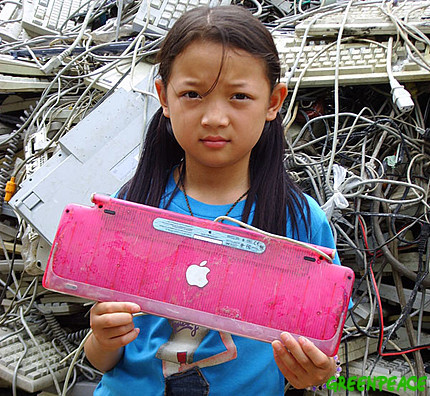 Co je politická ekonomie komunikace?
Mosco:
The study of the social relations, particularly the power relations, that mutually constitute the production, distribution, and consumption of resources, including communication resources.
Širší definice
study of control and survival in social life; control = political process (how a society organizes itself, manages its affairs and adapts to change); survival = economic because it involves the processes of production and reproduction.
Co charakterizuje tento přístup?
HISTORY - social change as historical transformation
SOCIAL TOTALITY - a big picture of society, totality of social relations that make up the economic, political, social and cultural areas of life
MORAL PHILOSOPHY - values that help to create social behaviour and moral principles that ought to guide efforts to change it
PRAXIS - unity of thinking and doing
Adam Smith
Považovaný za zakladatele politické ekonomie, byl filosofem, morální dimenze v jeho díle. 
https://www.youtube.com/watch?v=ejJRhn53X2M
Doporučená četba – hlavní teze
Calabrese:
Koncept morální ekonomie (autorem je E. P. Thompson) uplatnil na globální komunikační práva
Morální ekonomie je diskutovaná v protikladu k tržní ekonomii a obzvlášť k neoliberálnímu ekonomickému řádu
Sociologická encyklopedie definuje morální ekonomii jako: obecně sdílený konsensus týkající se předpokladů a očekávání upravujících pravidla reciprocity v ekon. jednání a stabilizující se v systému sociální kontroly. Pojem e.m. vytvořil E. P. Thompson jako název alternativy tržní ekonomie, kterou zformovaly povstavší angl. lidové masy v 18. st. Vychází z pojetí soc. antropologie É. Durkheima a B. Malinowského a souvisí s konceptem „sociální vkořeněnosti“ ekon. jednání v tradičních ekonomikách v pojetí K. Polányiho (viz ekonomická sociologie). Zatímco původně byly proti sobě – hist. i systémově – stavěny „tržní“ a „morální“ ekonomie, v současných analýzách se prokazuje nutná „vkořeněnost“ i tržní ekonomiky, ovšem s přesunem morálních kritérií a pravidel reciprocity z trhu zboží na trh práce. Oproti Marxově tezi o komodifikaci pracovní síly v kapitalismu je její zhodnocování ve státě blahobytu postupně morálně svazováno.
Meehan a Wasko:
Text je reakcí na kritiky studií ve tradici pol. ek. médií
Staví do protikladu tradici pol. ek. médií a její kritický přístup, především kritiku kapitalismu a novější studie z oblasti media industry studies, media economics, screen industry studies, production studies, or creative industry studies, které opomíjí kontext kapitalismu a jsou spíš oslavného charakteru.
Fuchs, C. a V. Mosco:
Krize kapitalismu a obnovený zájem o dílo Karla Marxe
4 role médií v kapitalistické ekonomii:
Média ve formě komodity
Média ve formě ideologie
Percepce médií
Alternativní média
Theocarakis:
Pojednává o práci jako základu hodnoty
Marxova pracovní teorie hodnoty je hodně známá a debatovaná, Theocarakis ale také pojednává o dalších tradicích, např. v díle Adama Smithe a Davida Ricarda